What & Why of Certification
Sally Hurme, J.D. 
North Carolina Guardianship Association
May 2023
Objectives
How certification works
What are its benefits
What’s new at CGC
Certification Goals
Identify qualified guardians/conservators
Increase pool of qualified guardians
Hold guardians to ethical standards of practice
Develop a base of general knowledge
Create uniform appreciation of fiduciary principals
Assist courts with monitoring
Enhance the reputation of the profession
What’s the Difference?
NGA Roles
Developed Ethical Principals
Developed Standards of Practice
Revised 2022
Develops certification/certificate review materials
Created Fundamentals of Guardianship 
Revised 2023 
Conducts certification review courses
Conducts continuing education courses required for CGC re-certification
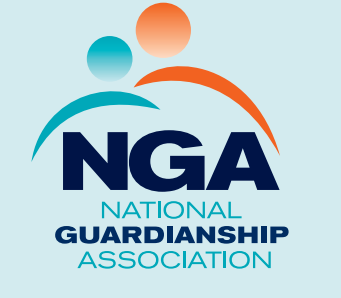 NGA Ethical Principals
1. Treats the person with dignity. 
2. Involves the person to the greatest extent possible in all decision making. 
3. Selects option that places the least restrictions on the person’s freedom and rights.
4. Identifies and advocates for the person’s goals, needs, and preferences.  
5. Maximizes the person’s self-reliance and independence. 
6. Keeps confidential the person’s affairs. 
7. Avoids conflicts of interest and self-dealing. 
8. Complies with all laws and court orders. 
9. Manages all financial matters carefully. 
10.Respects that the money and property being managed belong to the person.
NGA Standards of Practice
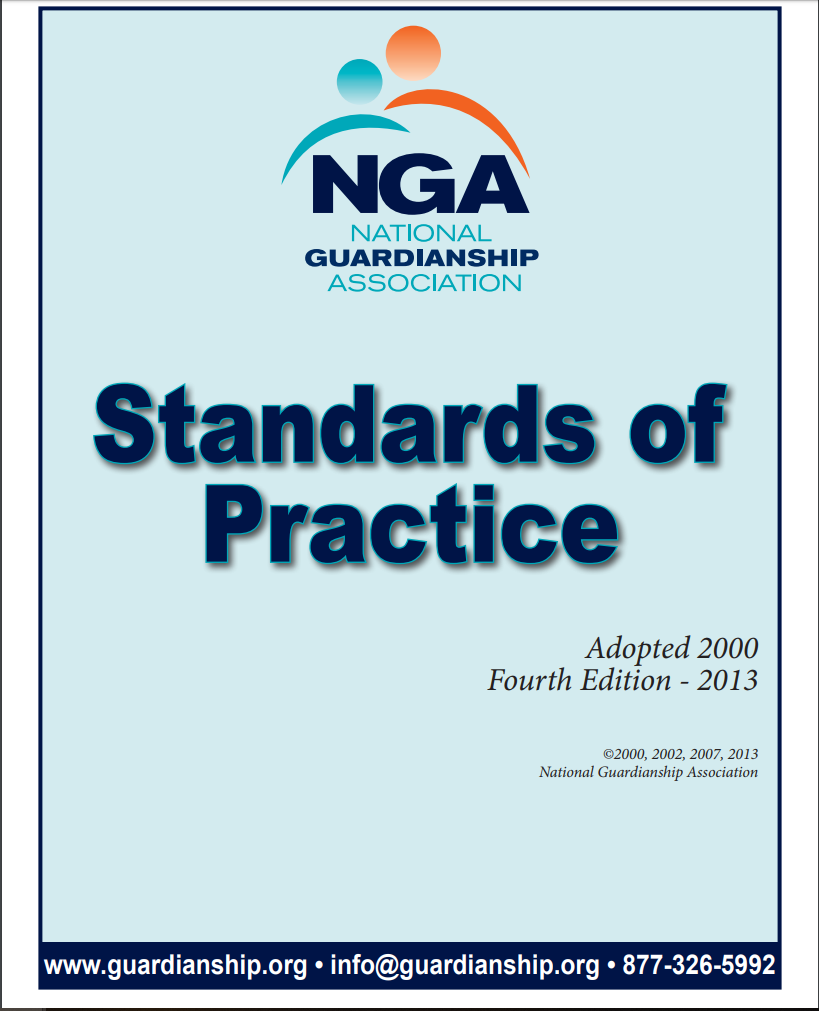 [Speaker Notes: Julia]
NGA Standards of Practice
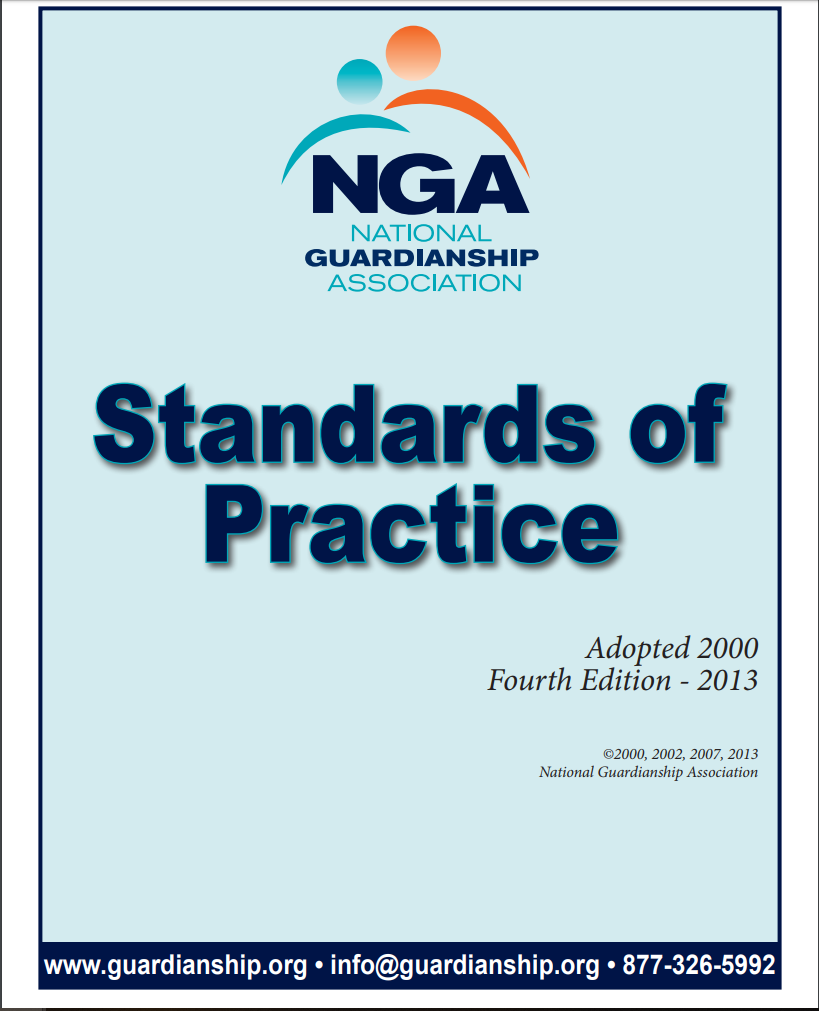 Advocate for individual
Protect individual’s rights
Implement least restrictive alternatives
Enhance quality of life
Avoid conflicts of interest
Apply fiduciary principles
Ethically conduct business
NGA Standards of Practice
Basis of questions asked on CGC exam
Application to fact patterns
Standards by which conduct measured
By court
By CGC disciplinary process
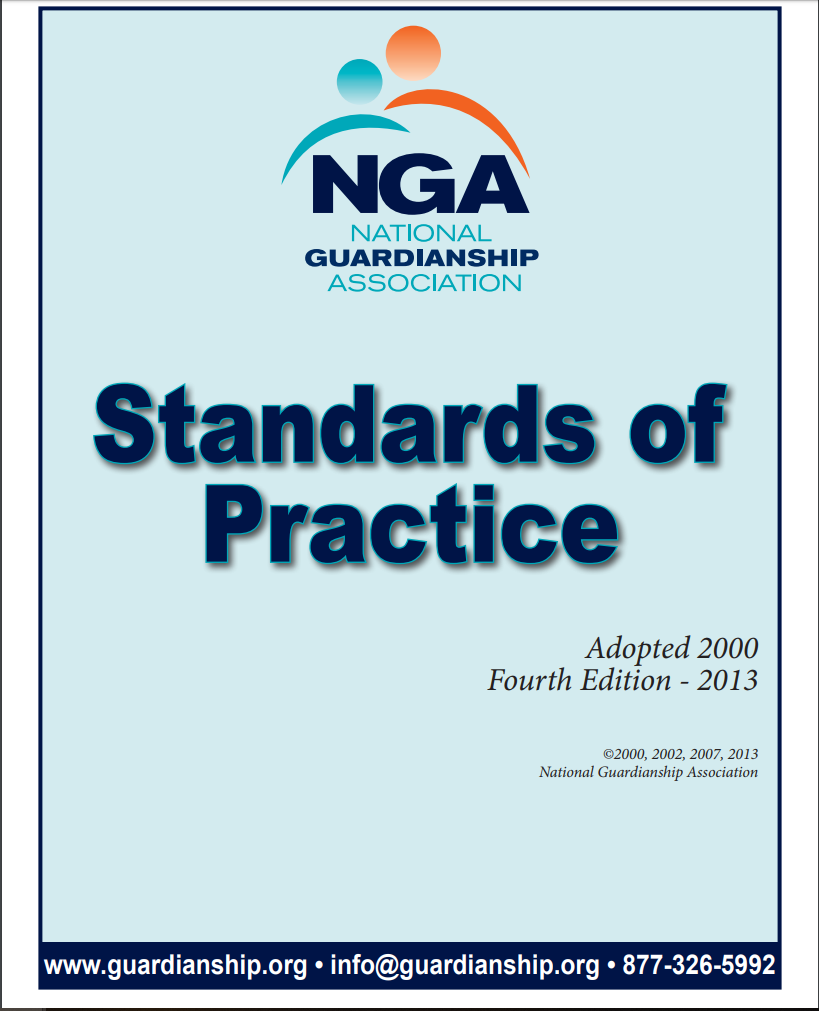 National and State Certification
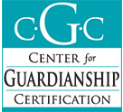 [Speaker Notes: Sally]
Center for Guardianship Certification
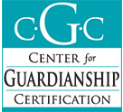 Only national certification board for guardians/conservators
2-tiered system
National Certified Guardian (NCG)
1257 nationwide in 44 states (4/2023)
6 in North Carolina
National Master Guardian (NMG)
55 nationwide in 20 states
1 in North Carolina
25 Years of CGC!
4800 certificants*
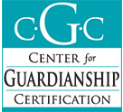 * (Since 1997)
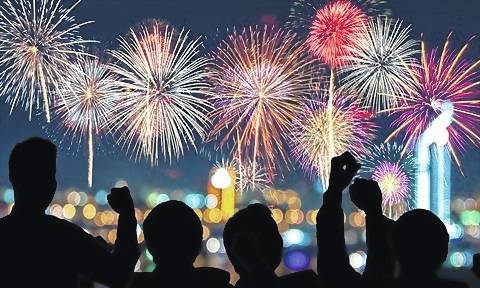 Please Rise!
What CGC Certification Means--More than Just a Test!
Eligible to be appointed
Not disqualified by prior conduct
Pledges to abide by ethical standards
Agrees to submit to disciplinary process
Demonstrates understanding and application of basic guardianship principles guardians in any state should know
Requires ongoing continuing education
National Certified Guardian (NCG)
[Speaker Notes: Julia]
NCG Eligibility
No felony
Not civilly liable in fraud, misrepresentation
Not removed for cause
No claim against bond
Not disciplined by any licensing/certification entity
SSN check
3rd party education check
Criminal background check/fingerprint
Education credits
[Speaker Notes: Education credits
Related college degree 10 ed credits
Related licensure/certification need 20 credits
High school or unrelated degree 30 ed credits]
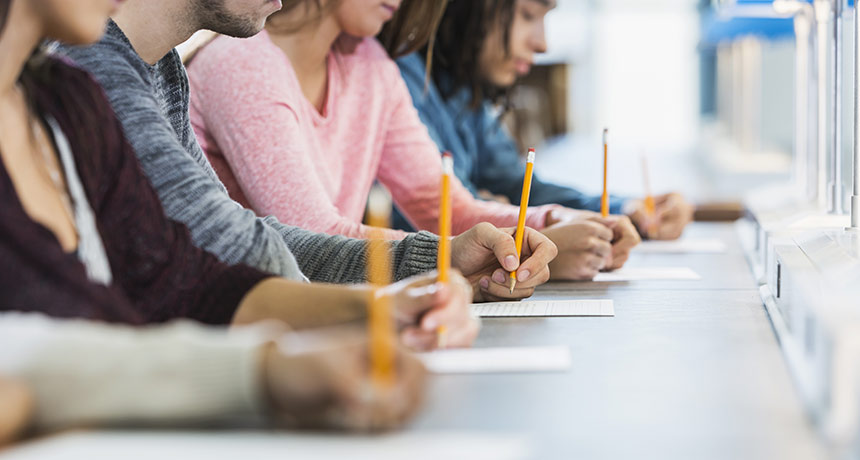 NCG Examination
100 multiple choice questions
Complete within 2 hours
Online at local testing center
Schedule on your own
Sit only after all verifications are in place
Re-Certification
Every 2 years
20 hours continuing education
Reaffirm eligibility and no disqualifying conduct
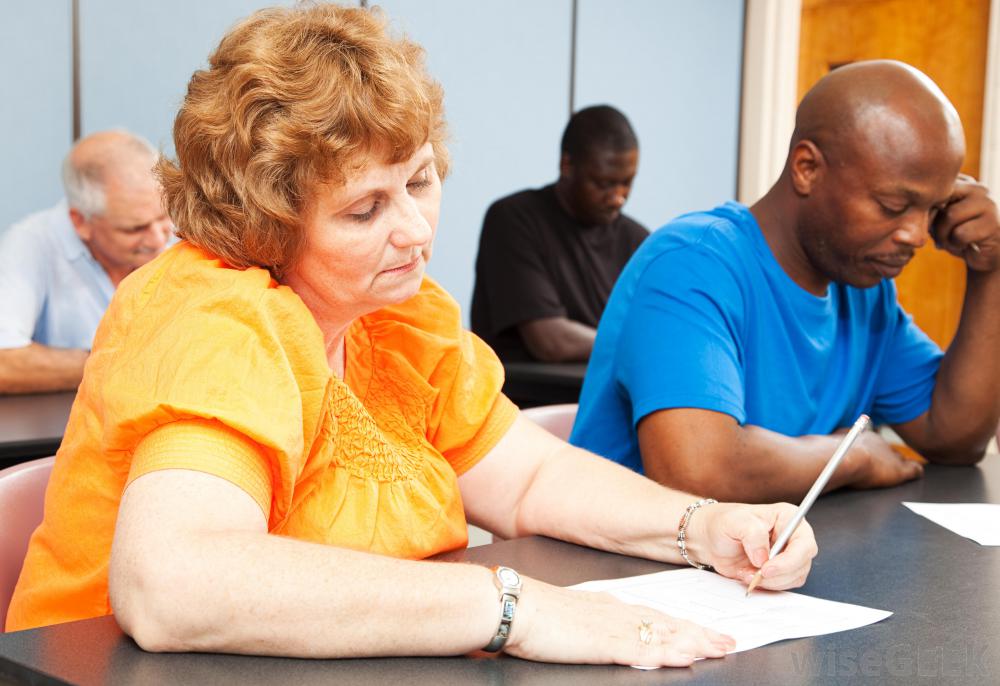 National Master Guardian 						 (NMG)
NMG Eligibility
Be an NCG
Graduate degree with three (3) years professional guardianship experience 
OR Bachelor’s degree with five (5) years experience 
OR twelve (12) years experience
Professional guardianship experience
Making decisions (i) as a court-appointed guardian, (ii) as agent for a guardian, or (iii) in a supervisory capacity over a guardian 
Serving two or more who unrelated to each other 
Spending an average of at least 16 hours/week making decisions during at least 3 of the last 5 years
NMG Experience Narrative:Pick 6 to Explain “Experience”
Train and mentor less experienced guardians.
Provide educational opportunities.
Consult on medical procedures including use of psychotropic medications.
Advance the profession through policy development, legislative action, advocacy or community outreach.
Consult or make decisions on end-of-life issues and other complex or controversial issues.
Actively advocate for limited guardianship, alternatives to guardianship and restoration of rights.
Competence in managing complex issues.
Manage significant financial estates.
Conduct or arrange for comprehensive assessment.
Provide consultation on a wide range of guardianship issues.
Provide supervision to less experienced guardians or staff.
Direct a professional guardianship program.
Experience with more than one disability group.
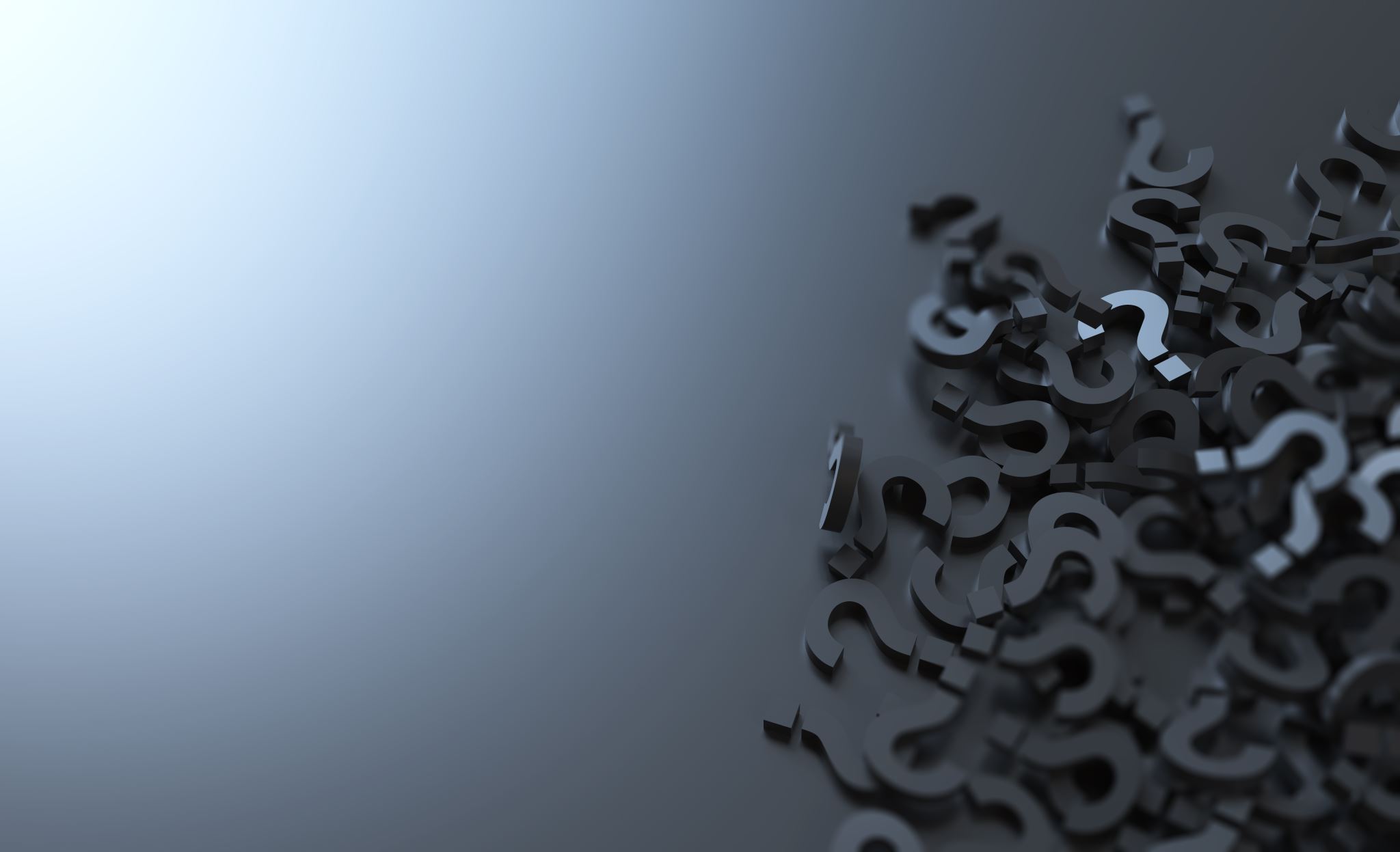 NMG Examination
120 multiple choice questions within 3 hours
5 out of 7 essay questions within 3 hours
Demonstrate ability to spot and resolve complex issues
Online at local testing center
Can be separate sessions
CGC Discipline
Courts have primary responsibility to supervise guardians and impose sanctions
CGC receives and reviews complaints
Applies disciplinary procedures
Has no investigatory capability
Disciplinary Process
Complaint must be in writing
Must allege Standard violated
Reviewed by legal counsel
Notice to guardian
Opportunity to respond
Appoint Professional Review Board
Paper review or telephonic hearing
Range of sanctions
Appeal to CGC Board
What’s New!       CGC Certificates
[Speaker Notes: Sally]
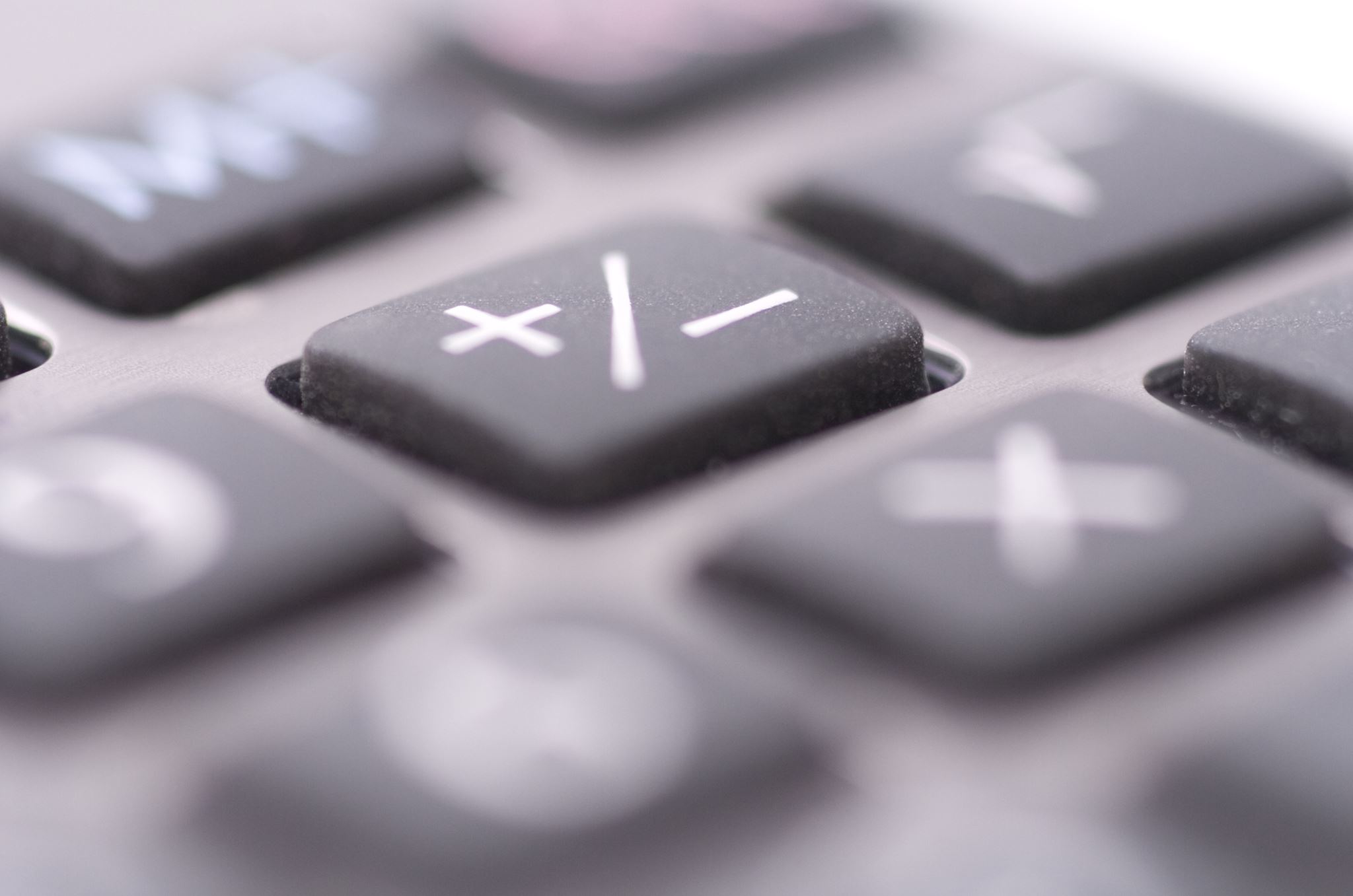 Finance Certificate
Augments NCG/NMG certification
For those who concentrate on conservatorships
For non-guardians, too
Finance Certificate Process
100- question multiple choice
Online at your home/office
Good for 3 years
NGA study guide
Special Needs Trust Management Certificate
Online in 2022
Developed with Professional Fiduciaries Association of California (PFAC)
PFAC developing review materials portal
What Research Tells Us
Benefits of Certification
[Speaker Notes: Julia]
Certificants Say …
Top reasons to be certified
Demonstrates my understanding of ethics and standards
Enhances quality of my practice
Greater knowledge of guardianship practices
Brings personal satisfaction
[Speaker Notes: Retiring, changing careers
Don’t see the benefit
Too expensive
Hard to get CEUs
Not required]
Certificants say….
People take me seriously
Enhances my marketing
Allowed increase in my pay
Required by my agency/my state
Certificants say…
Allows me to be the best I can be
 Gives me more credibility as an expert
Gives me standing in dealing with other agencies and legal community
Evidence of my professionalism
Sets a standard for others
Certificants say…
I’m a better guardian
I have greater knowledge about guardian responsibilities
I have increased peer recognition
I have increased judicial recognition
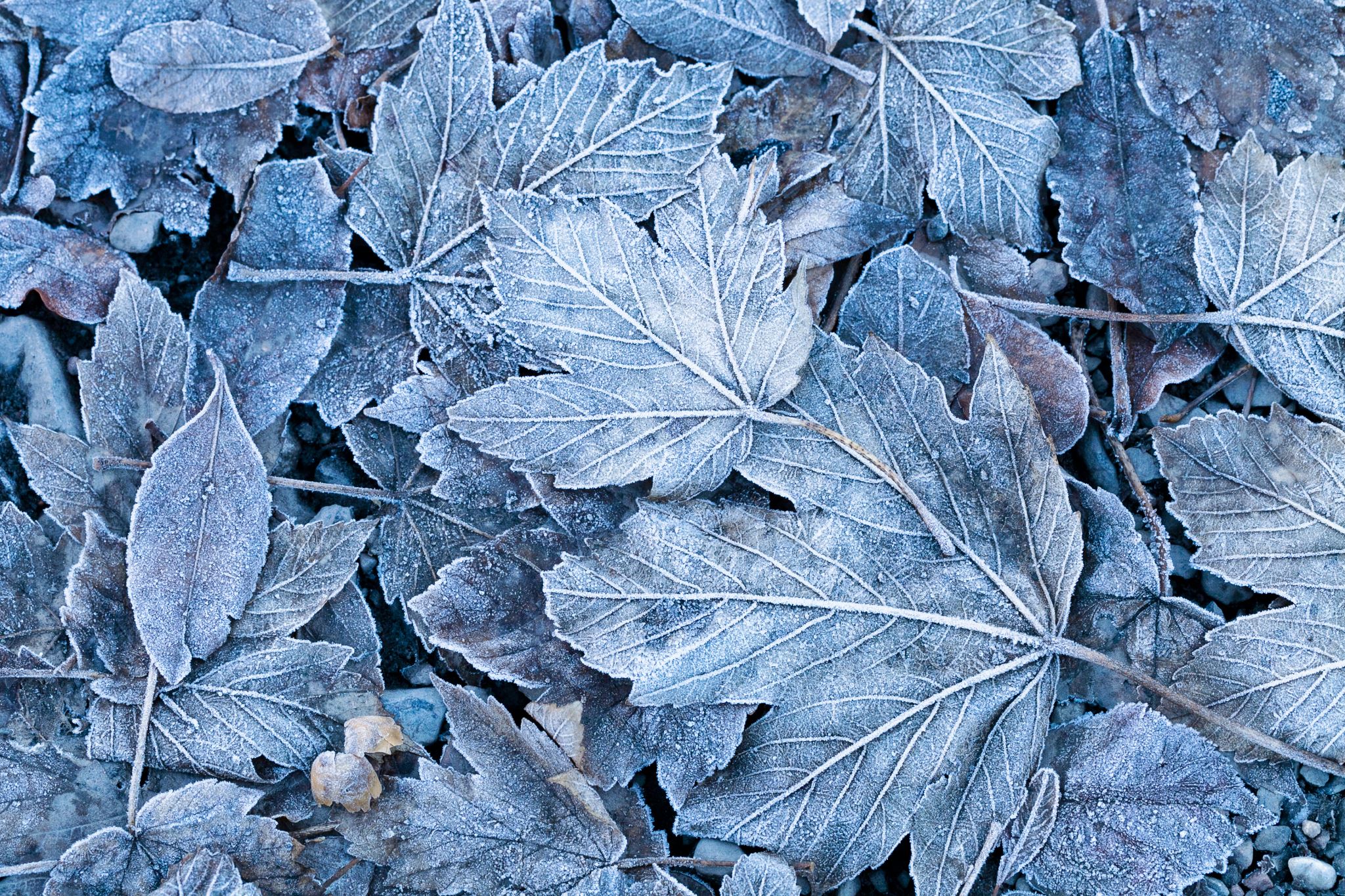 What Courts Say
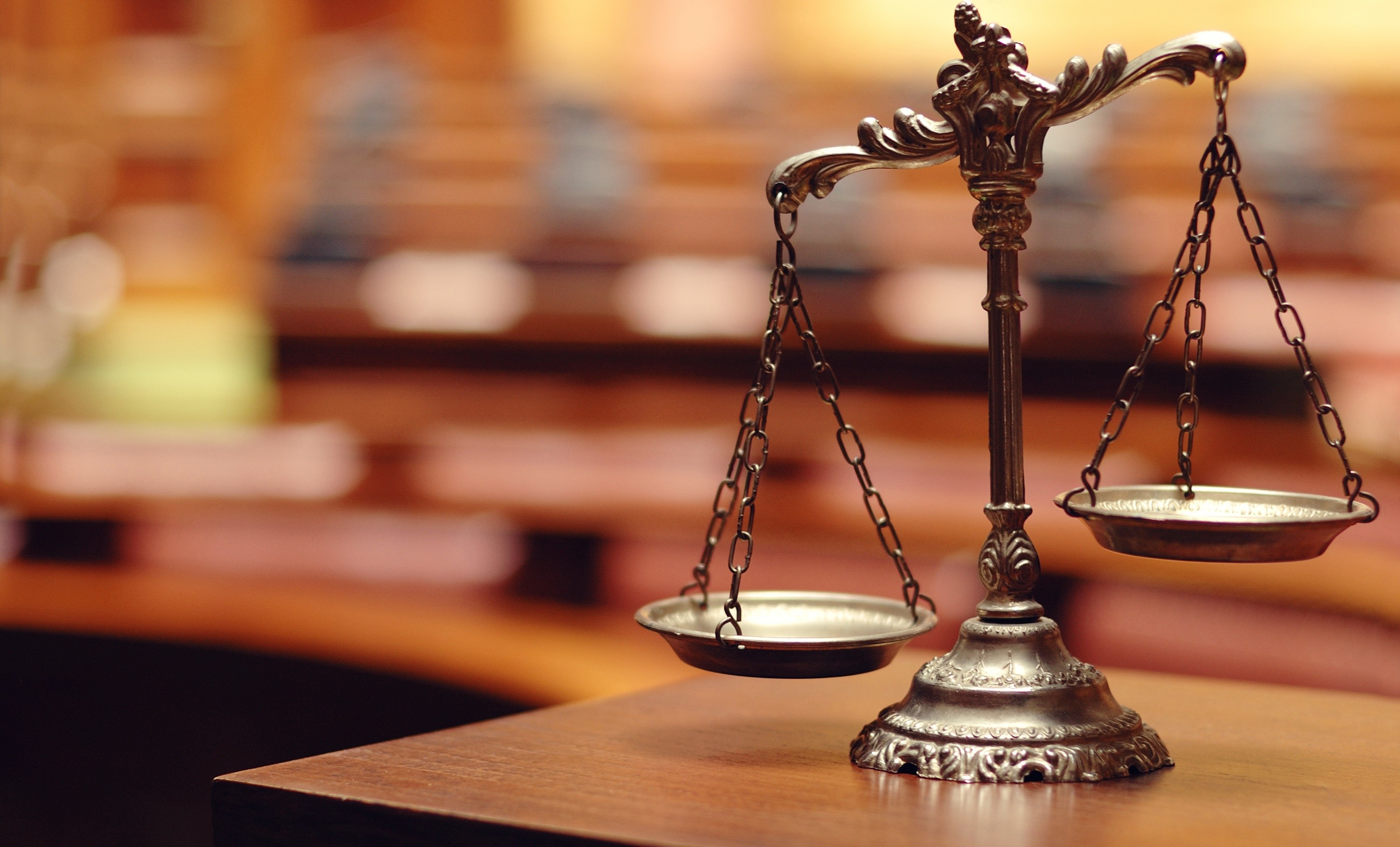 [Speaker Notes: Sally]
Methodology
Courts Say Certification Makes an Impact
Courts say Certified Guardians Contribute to Administration of Justice
4th Summit Recommendation
Recommendation 5.1: 
States should regulate court-appointed professional guardians through licensure or certification, or both, with sufficient funding for an agency to implement and oversee licensure and certification and to vet, train, test and discipline these guardians….
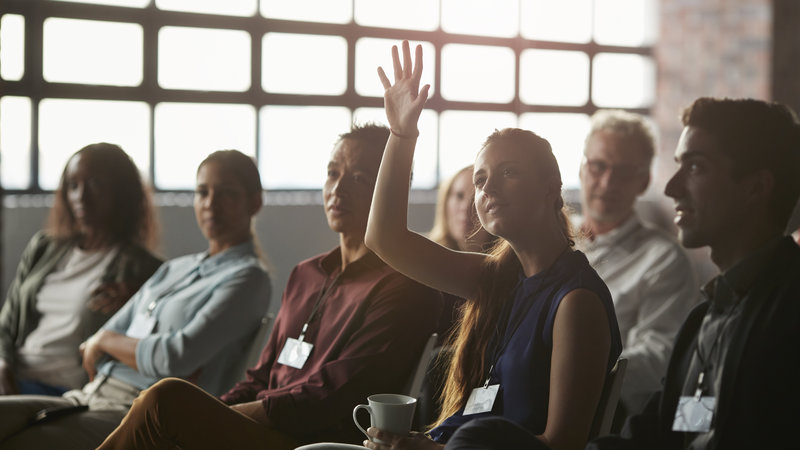 Questions